Build smart productivity apps with the Microsoft Graph and .NET Core
Michael Mainer
Software Engineer
Microsoft 365 Programmability
Microsoft Graph .Net and .NET Core
Cross platform
Windows
Mac
Linux
Cross platform tools
Visual Studio (Windows)
Visual Studio 2017 for Mac
Visual Studio Code (Windows, Mac, and Linux)
Cross scenario
Web
Service
Client
Microsoft Graph .Net and Client Credential flow
Uses the identity of the application to access resources
Server to server and service scenarios
Permissions are granted to the application itself.
A tenant admin must grant the permissions.
Demo
Create a simple Microsoft Graph client using Visual Studio 2017 for Mac
This sample shows how you can:
Use Visual Studio for Mac
Create a simple Net Core 2.0 app
Create a cross platform headless Microsoft Graph application
Start Developing
dev.microsoft.com/graph
Samples & SDKs
github.com/microsoftgraph

StackOverflow [microsoftgraph]
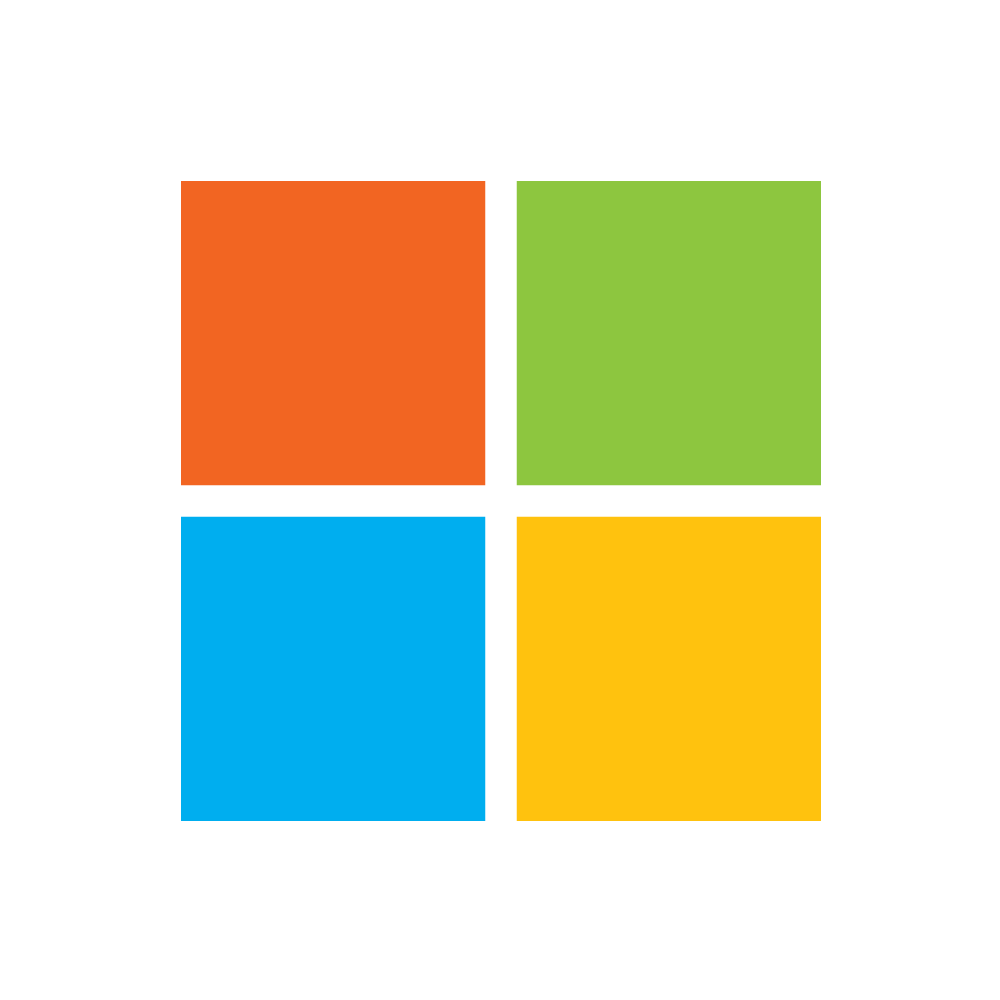 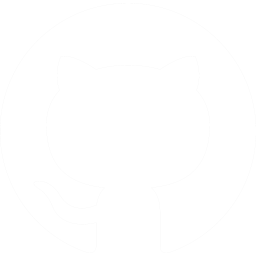 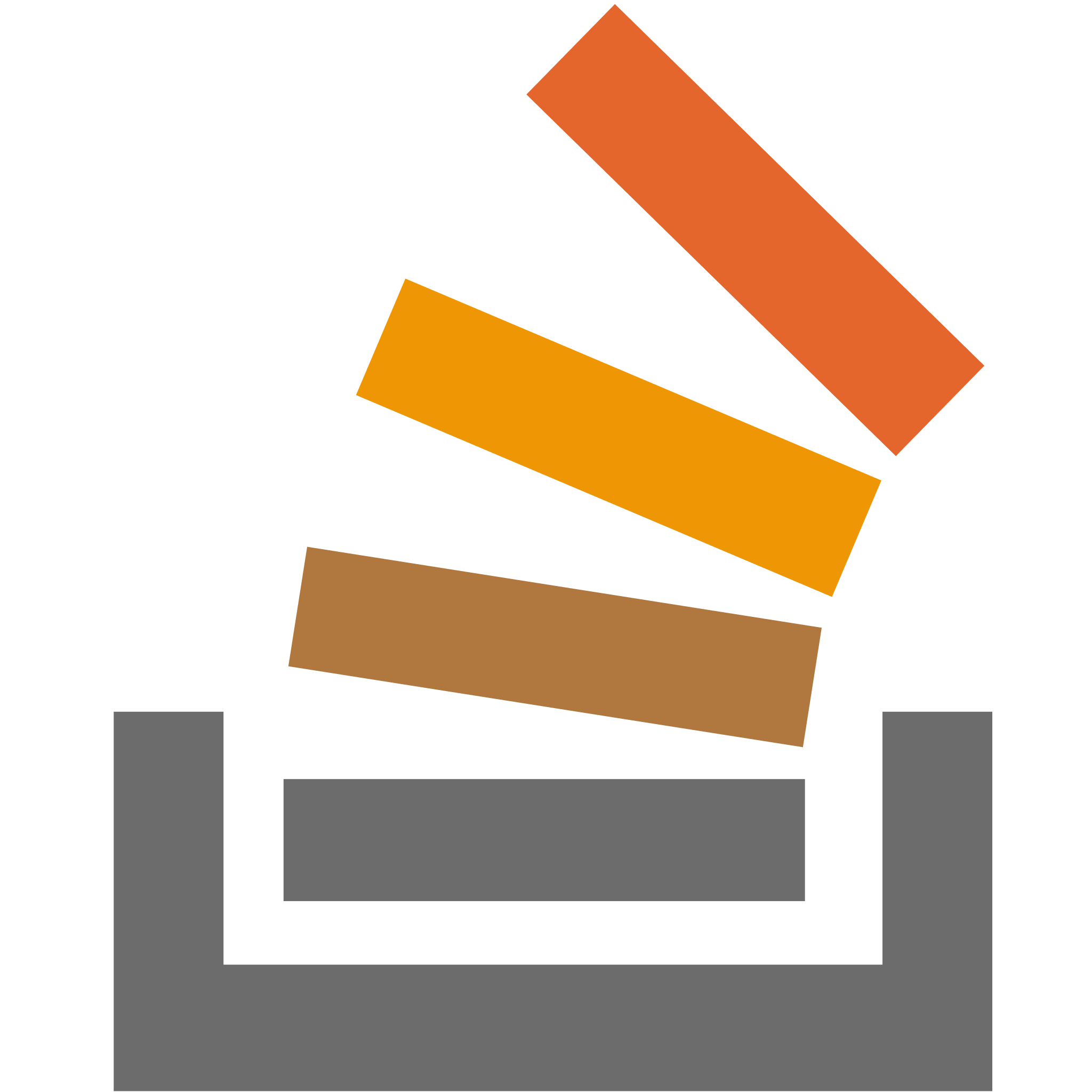 More information
github.com/MIchaelMainer/headlessNetCore2
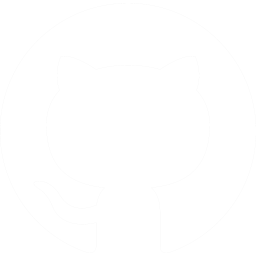